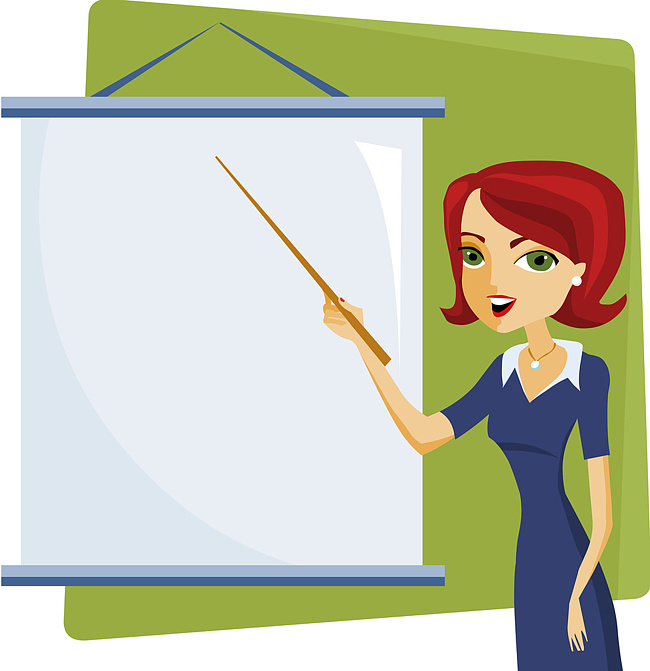 Вивчаємо літеру
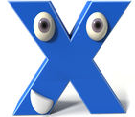 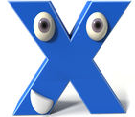 Дивак С.В.
Дубенський НВК “ЗНЗ-ДНЗ”
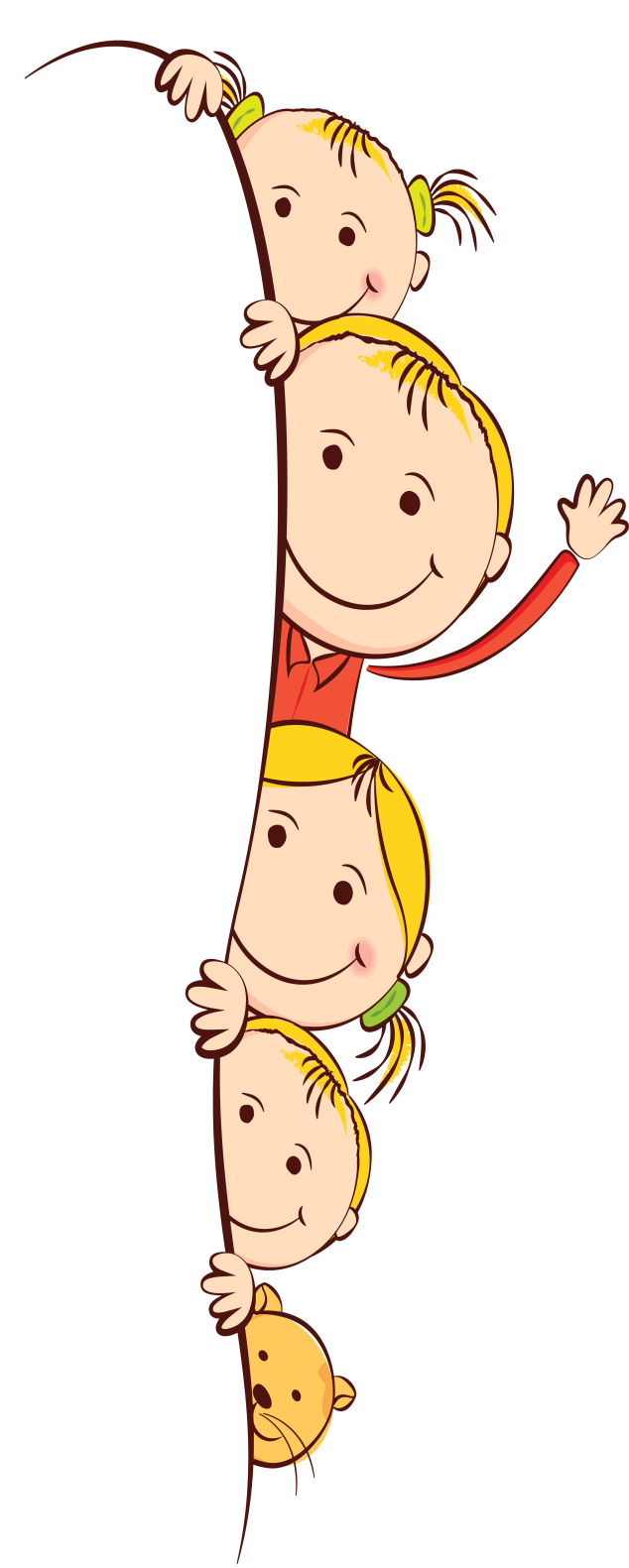 Літературна гра
 «Звук у гості завітав»
Хапливий хом’як харчувавсь абияк.Харчі він шукав, та за щоку ховав.І хлібець, і хурму,Не збагну я – чому?
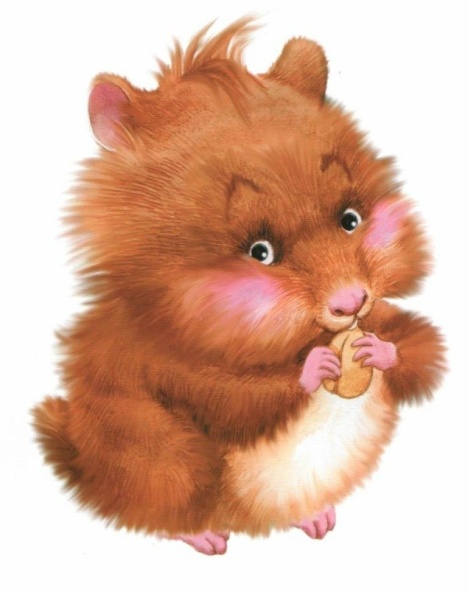 Дивак С.В.
Дубенський НВК “ЗНЗ-ДНЗ”
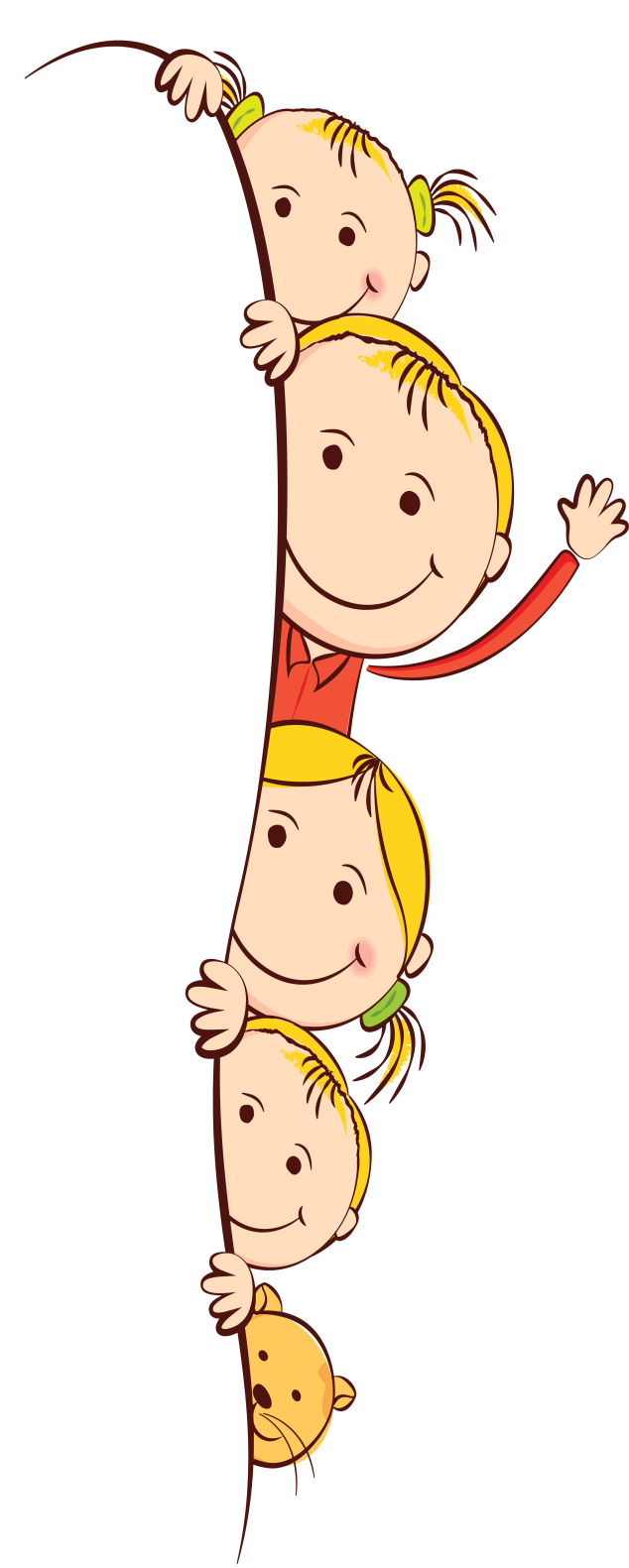 Літературна гра «Асоціація»
Ножиці розійшлися,Розсміялись: ха-ха-ха!Ці веселі ножиціСхожі з літерою Х!
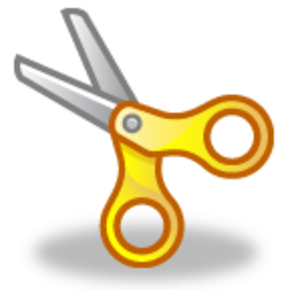 Дивак С.В.
Дубенський НВК “ЗНЗ-ДНЗ”
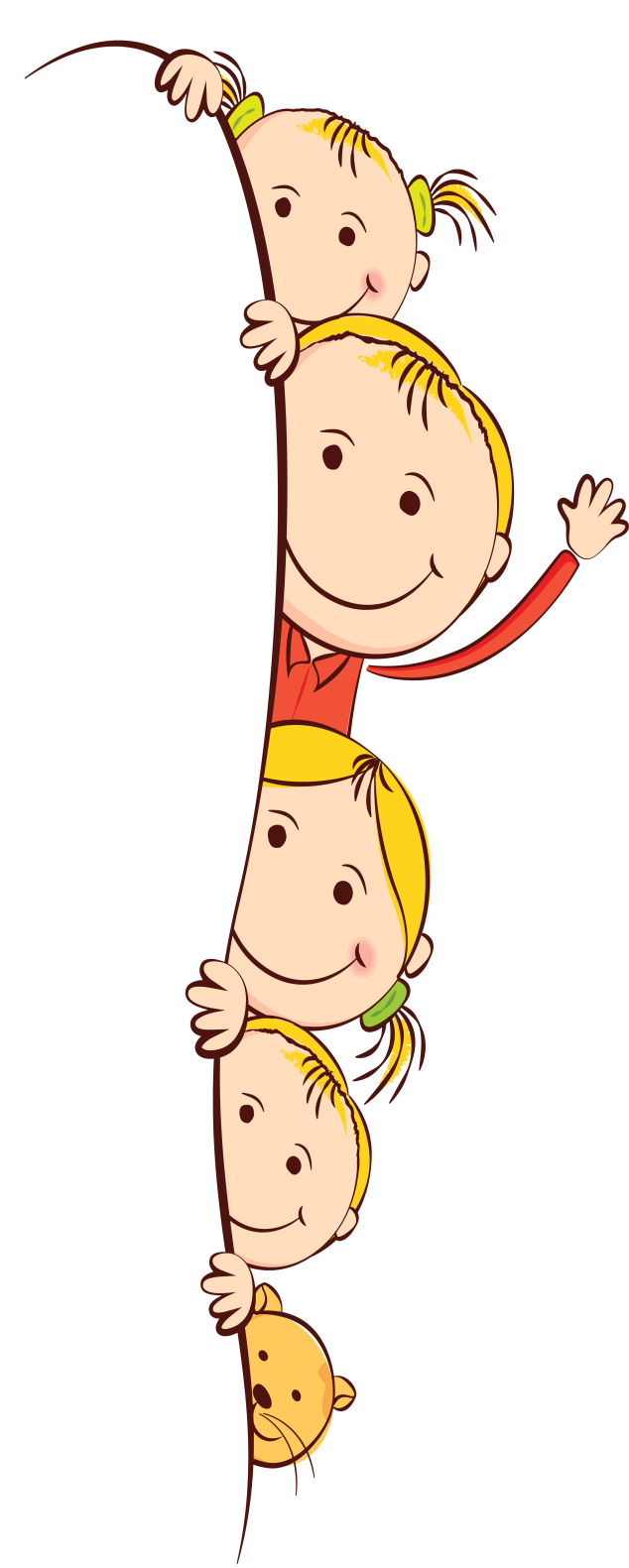 Літературна гра «Гості з іншої галактики»
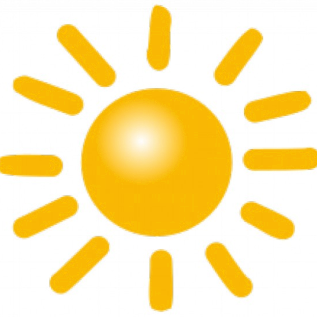 Уявіть, що ця літера прилетіла до нас із іншої планети.
Розкажіть, яка ця планета? 
Які там мешкають жителі?
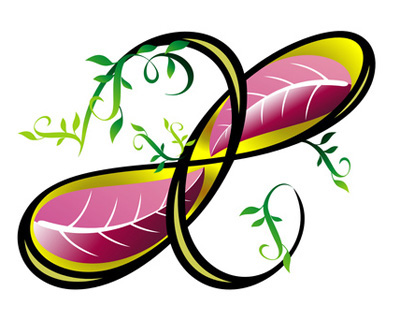 Дивак С.В.
Дубенський НВК “ЗНЗ-ДНЗ”
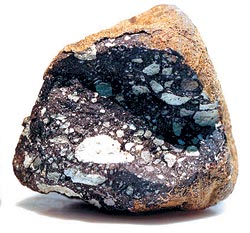 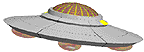 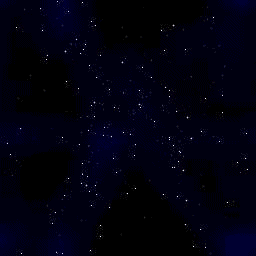 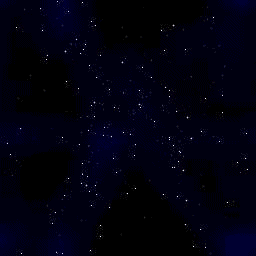 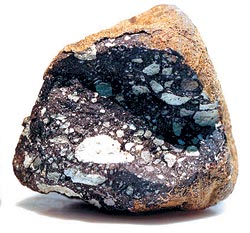 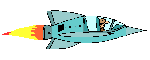 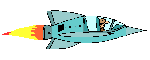 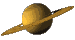 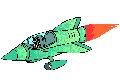 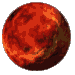 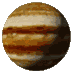 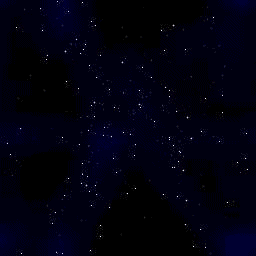 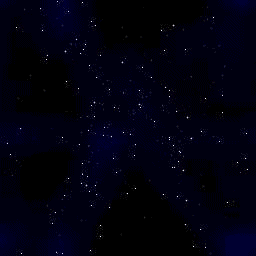 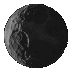 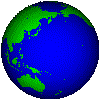 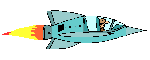 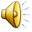 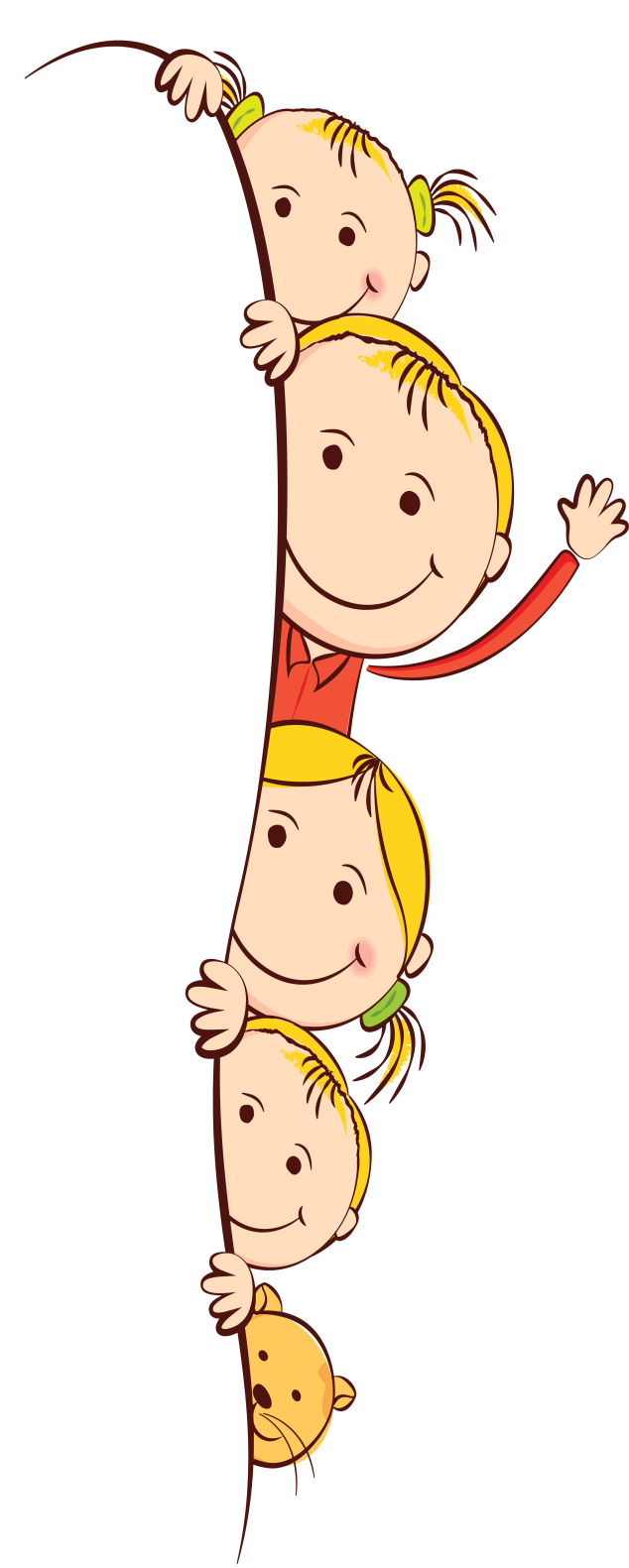 Скоромовка
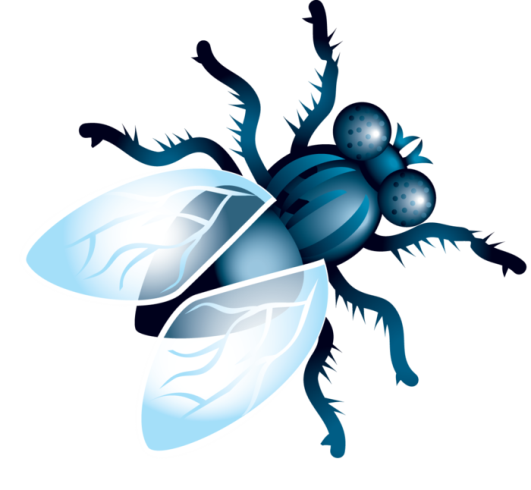 Якось кухарю на вухоВ кухні шепотіла муха:“Хоч з тобою не дружу,Хліб спекти допоможу”.
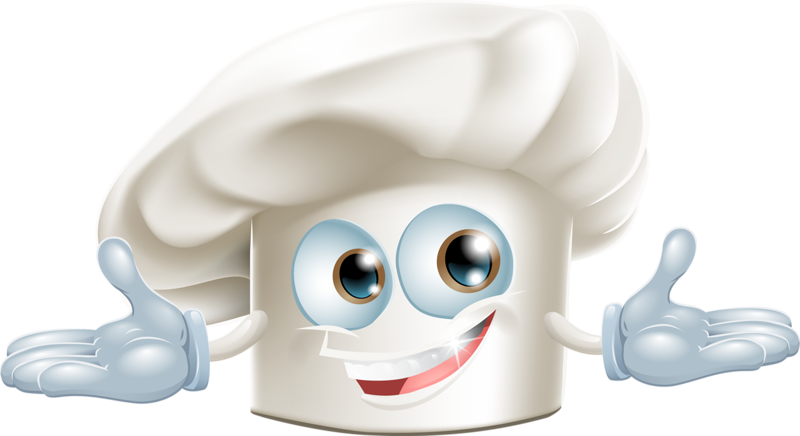 Дивак С.В.
Дубенський НВК “ЗНЗ-ДНЗ”
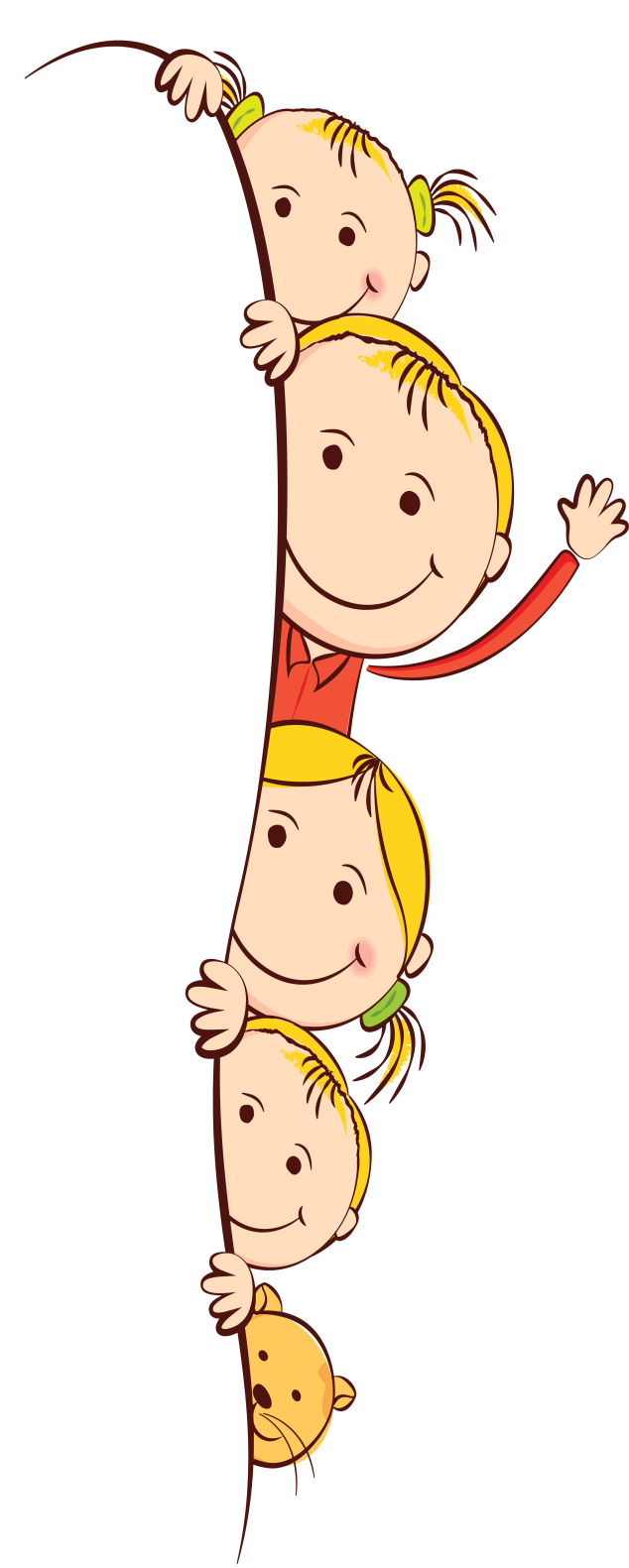 Гра «Фантазери»
Крила сизі розпустила,Сонце ясне заступила.А як гримне тая птиця -Всюди крешуть блискавиці.
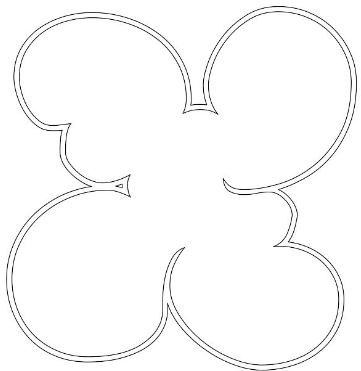 Намалюйте літеру «Ха», яку б ви могли побачити, як хмаринку, у небі.
Дивак С.В.
Дубенський НВК “ЗНЗ-ДНЗ”
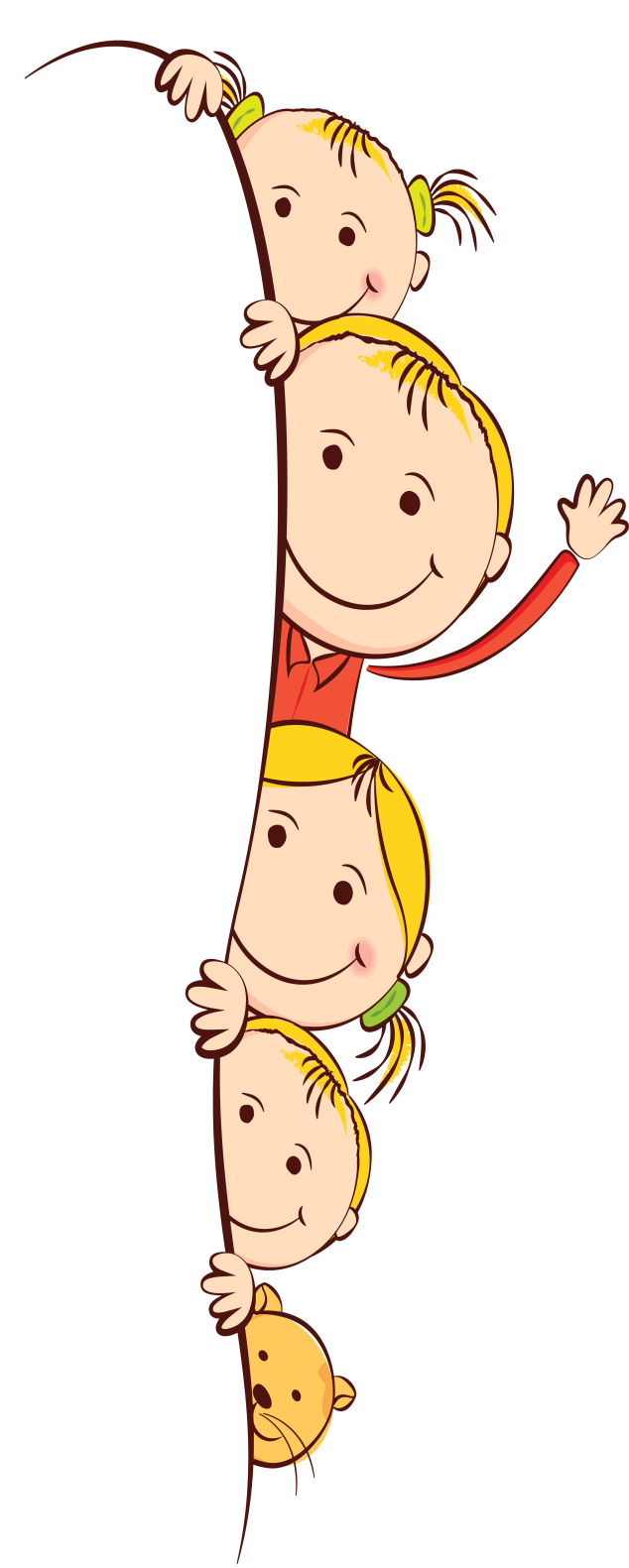 Гра «Я – літера «Ха»»
Уявіть себе на місці літери. Пофантазуйте і представте себе так, щоб ми тебе запам’ятали.
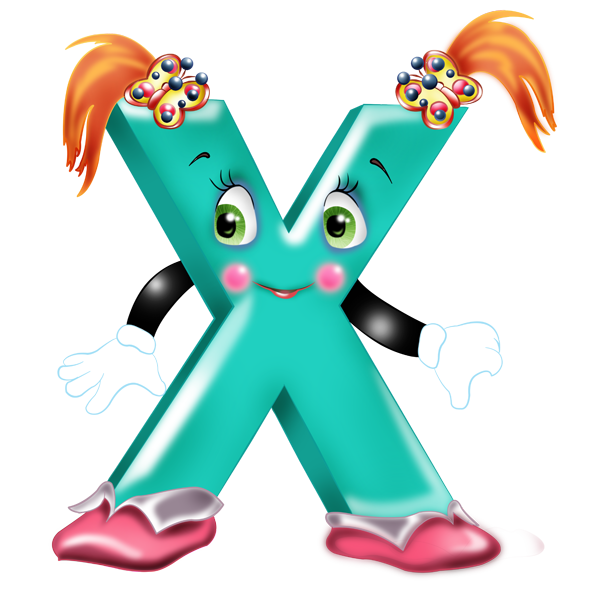 Дивак С.В.
Дубенський НВК “ЗНЗ-ДНЗ”
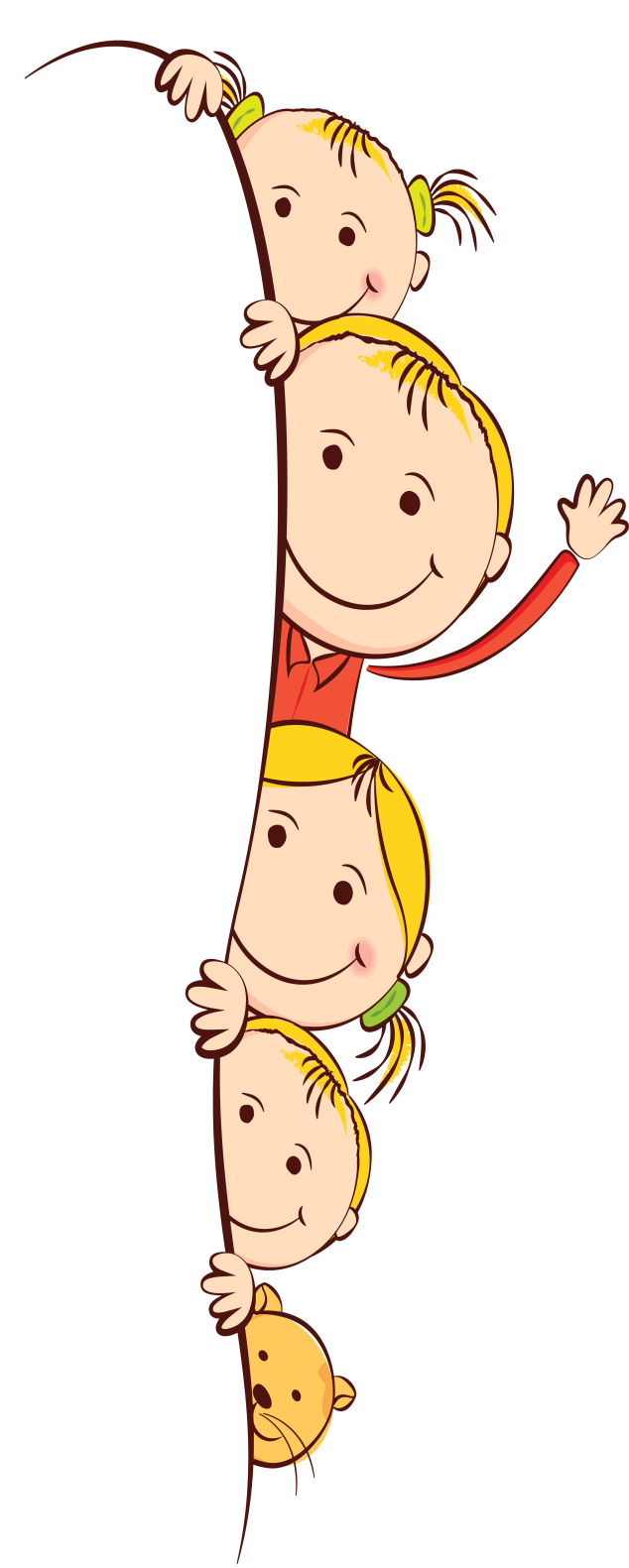 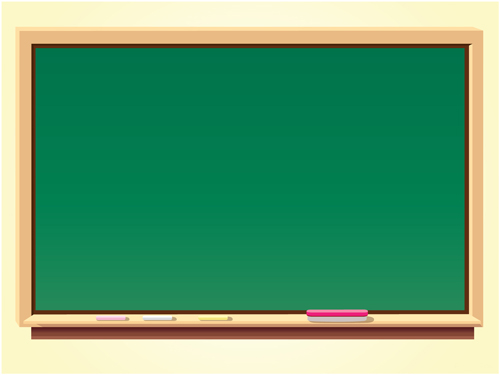 Фізкультхвилинка
Хомка, хомка, хом’ячок,
Посмугований бочок.
В хомки гарна звичка є –
Хомка рано устає.
Прибирає двір і хату,
Почина робить зарядку:
Раз, два, три, чотири, п’ять –
Хоче хомка сильними стать.
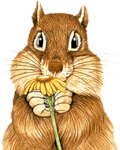 Дивак С.В.
Дубенський НВК “ЗНЗ-ДНЗ”
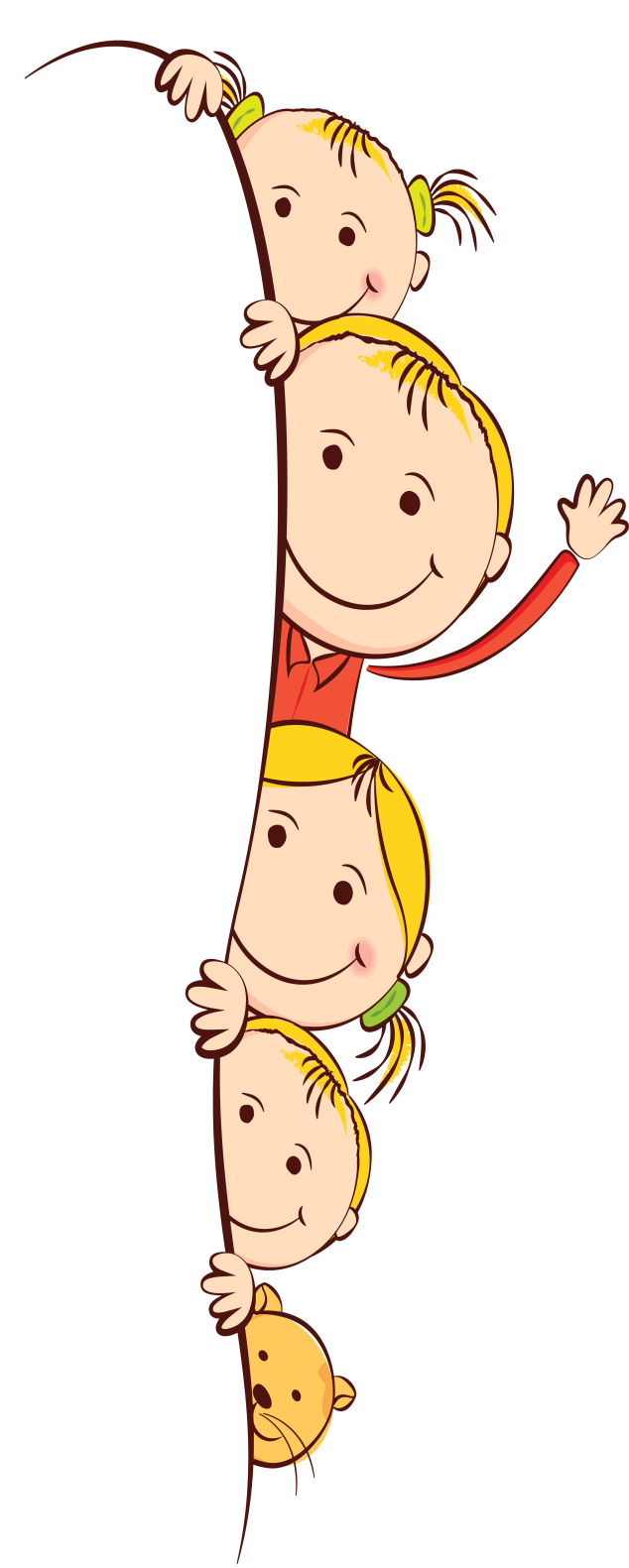 Гра «Читаємо – складаємо»
МО                    МАРА                      
ДА                      ЛІБ
ПУ              Х         ВІСТ
ПОРО                 МИЗ
ГОРО                 АТА
Дивак С.В.
Дубенський НВК “ЗНЗ-ДНЗ”
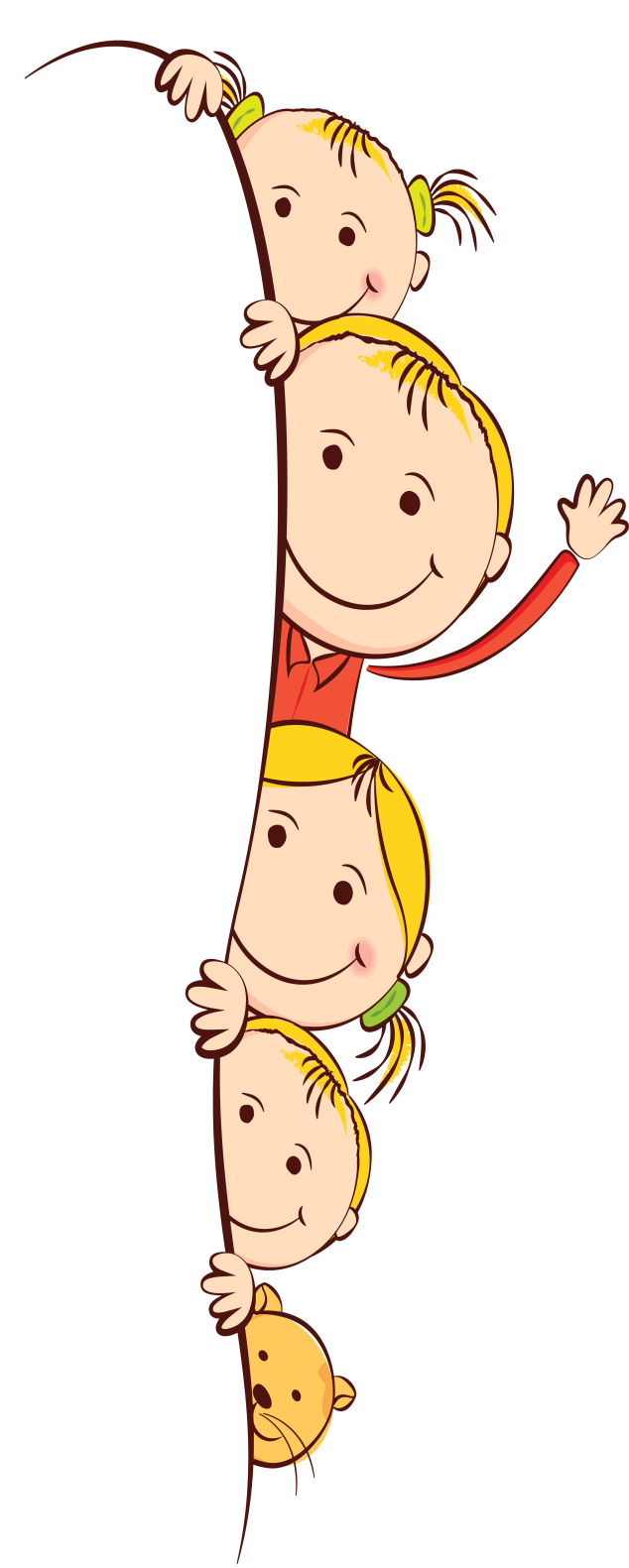 Гра «Слова - раки»
еН   окжят   білх   итисон,  а окжят  зеб  огоьн  итиж.
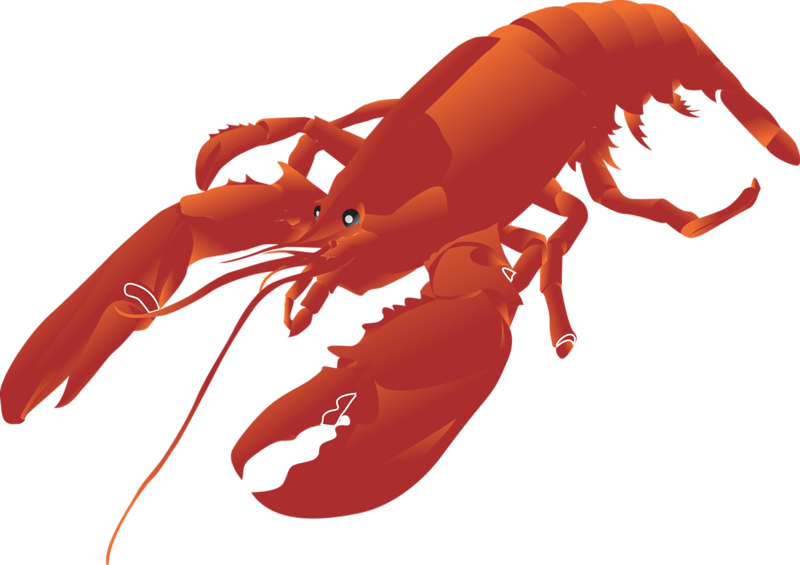 Дивак С.В.
Дубенський НВК “ЗНЗ-ДНЗ”
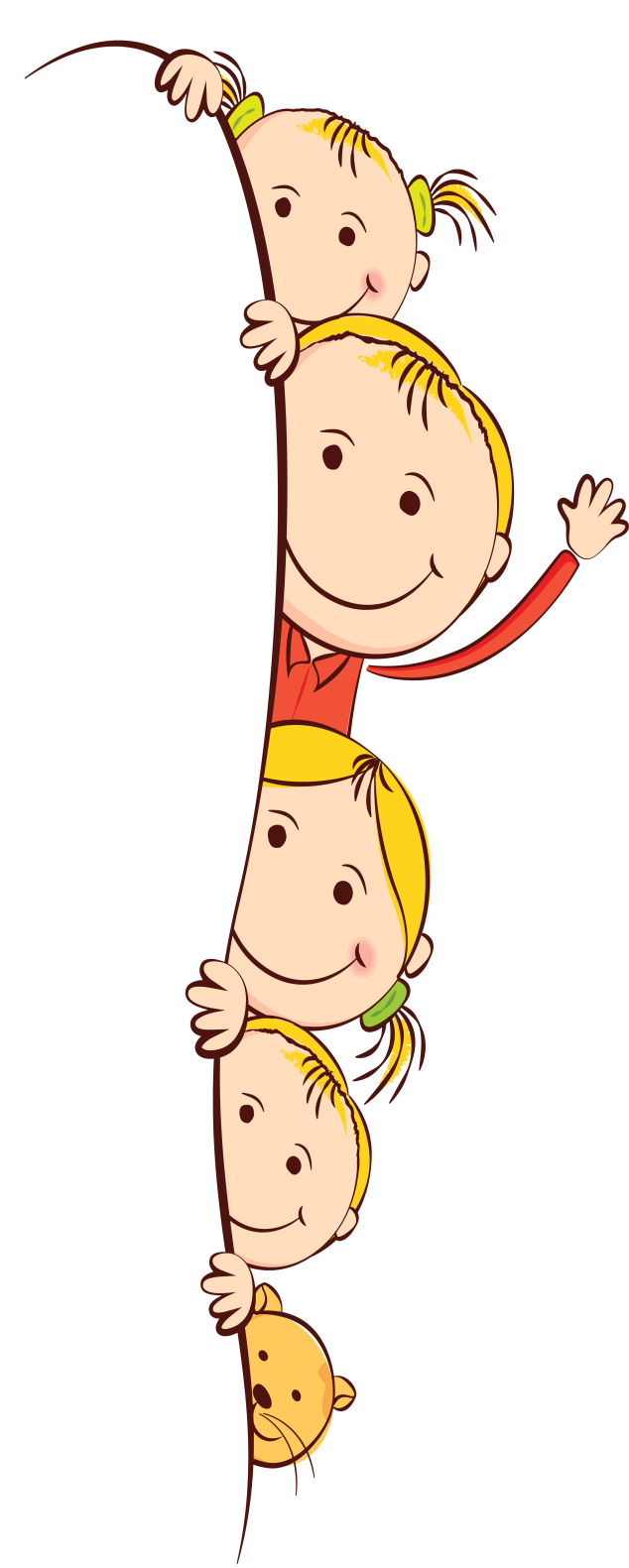 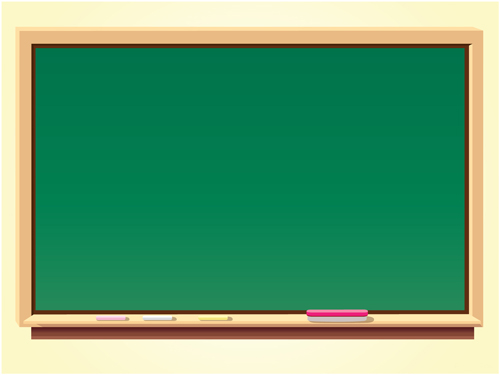 Гра «Чистомовки»
Ха – ха – ха – зайшла в гості буква …
Ах – ах – ах – залетіла наче … 
Іх – іх – іх – підняла у класі …
Ли – ли – ли – всі старанними …
Хи – хи – хи – погуляють …
Іх – іх – іх – це наснага для …
Дивак С.В.
Дубенський НВК “ЗНЗ-ДНЗ”
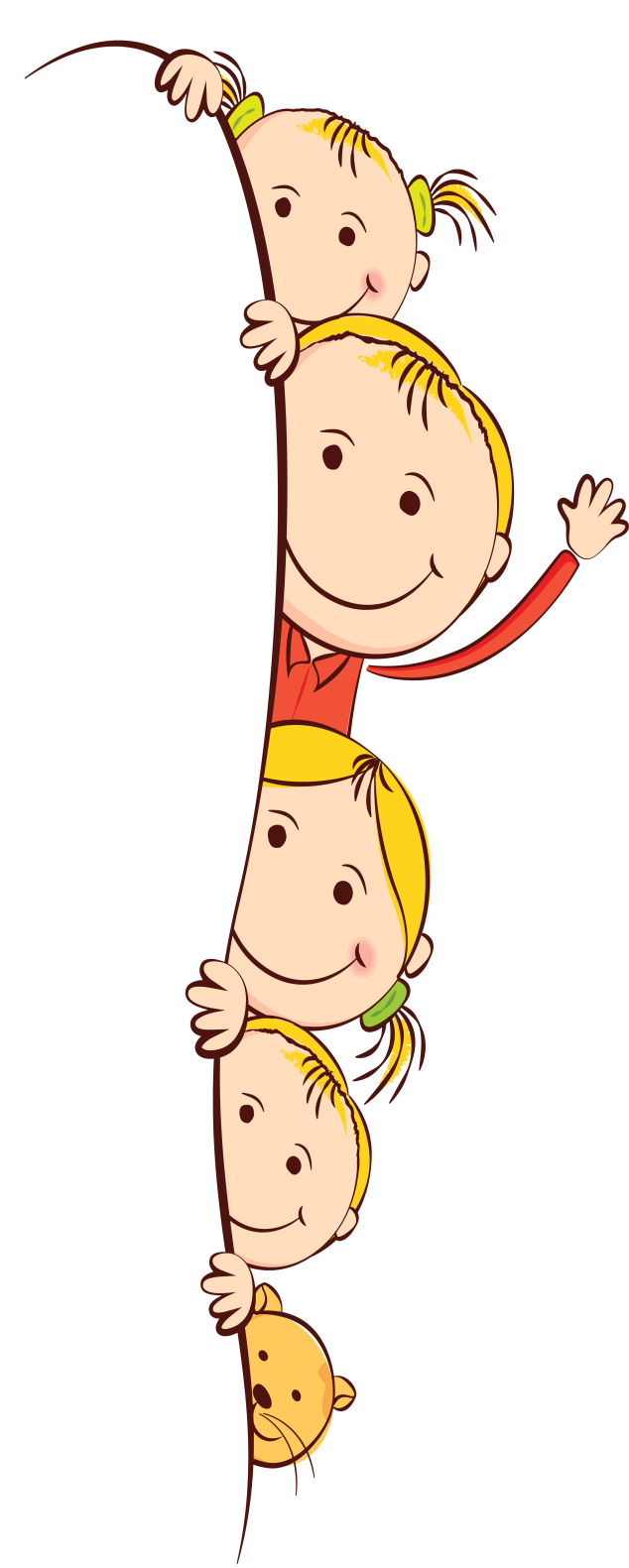 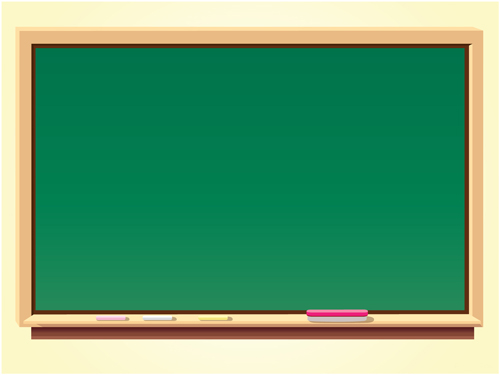 Гра «Юний поет»
Хом’ячок наш захворів – 
Хтось холодим ... .
...  нудно в ліжку,
Ходить в гості сіра  ... .
Дивак С.В.
Дубенський НВК “ЗНЗ-ДНЗ”
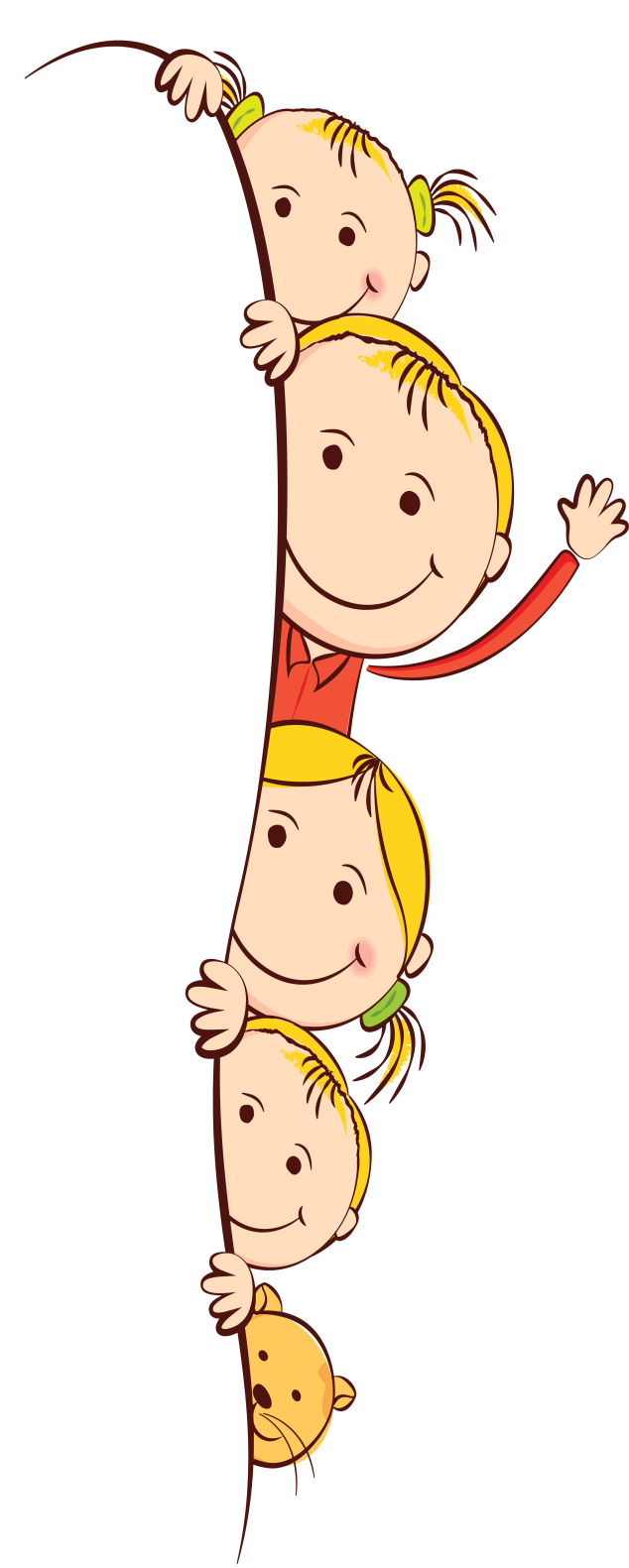 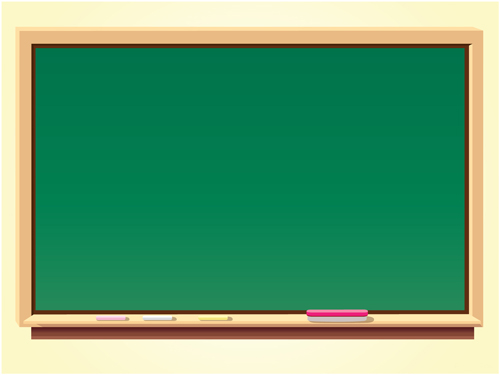 Пишемо каліграфічно
Дивак С.В.
Дубенський НВК “ЗНЗ-ДНЗ”
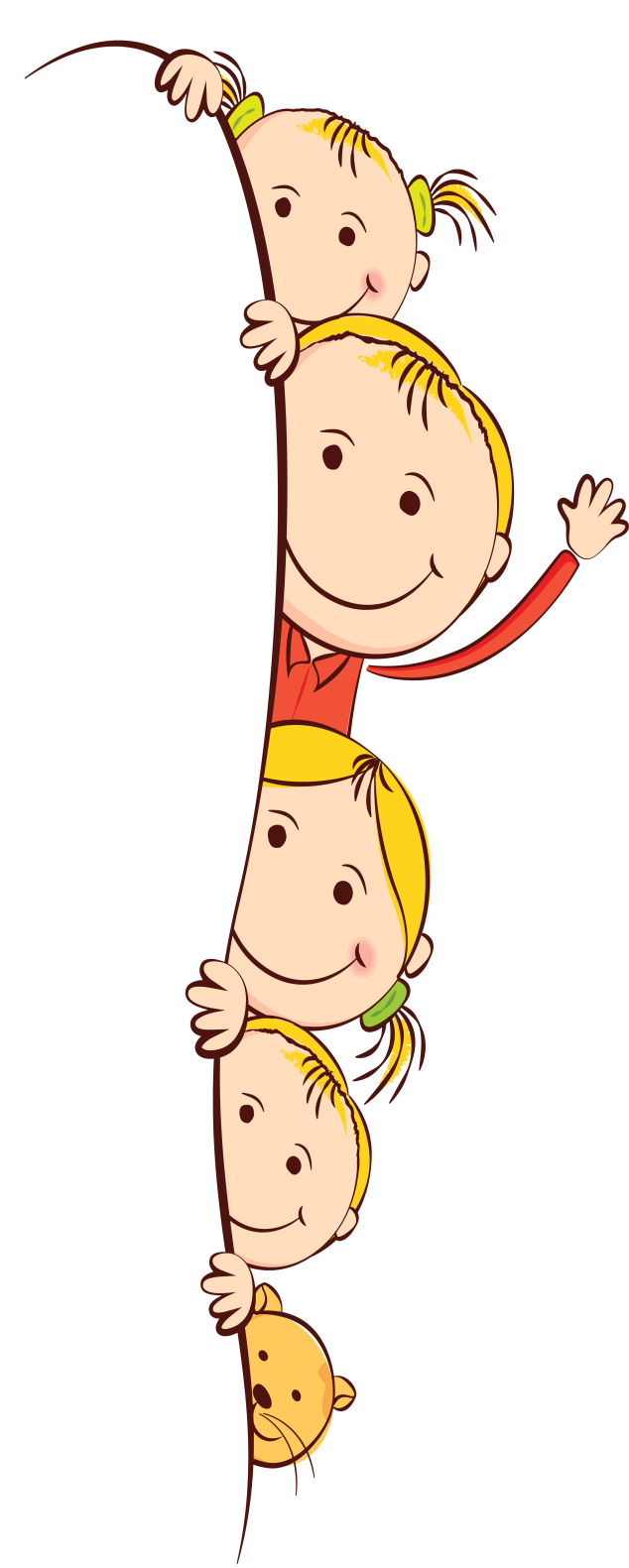 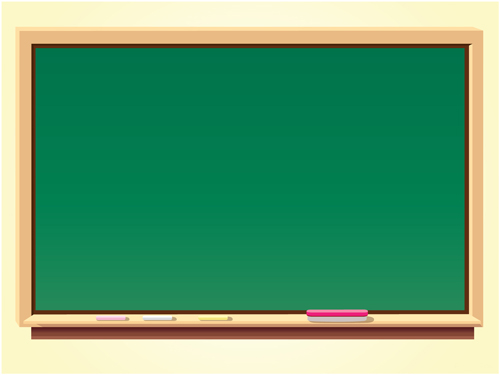 Гра «Адвокат»
Приготуйте свої міркування для того, щоб виправдати дані твердження
Дивак С.В.
Дубенський НВК “ЗНЗ-ДНЗ”